2nd Annual International Forum on the Development of the Lake Chad Region
MAIN THEME OF THE FORUM
“REGIONAL INTEGRATION AND NATURAL RESOURCE RISK MANAGEMENT: SOLUTIONS FOR SUSTAINABLE PEACE AND ECONOMIC DEVELOPMENT IN THE LAKE CHAD REGION”
Niamey, du 23 au 25 mai 2023
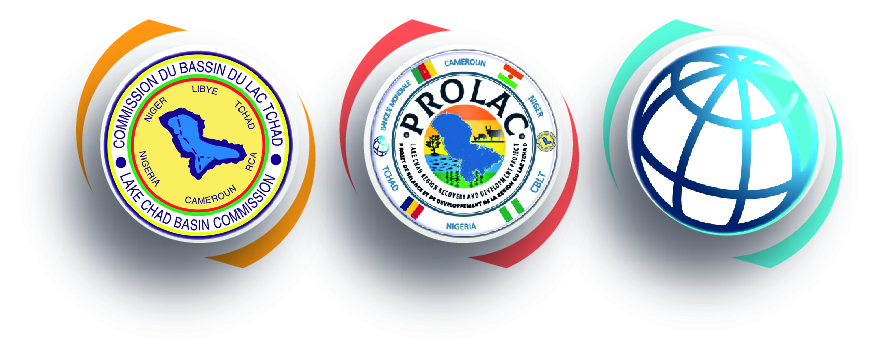 Topic of the Presentation

Current State of Existing Geospatial Databases in  Universities (BAY States Lake Chad Region - Nigeria)
By: Dr Garba SAMBO
University of Maiduguri, Nigeria
2nd  Forum Annuel International sur le Développement de la Région du lac Tchad
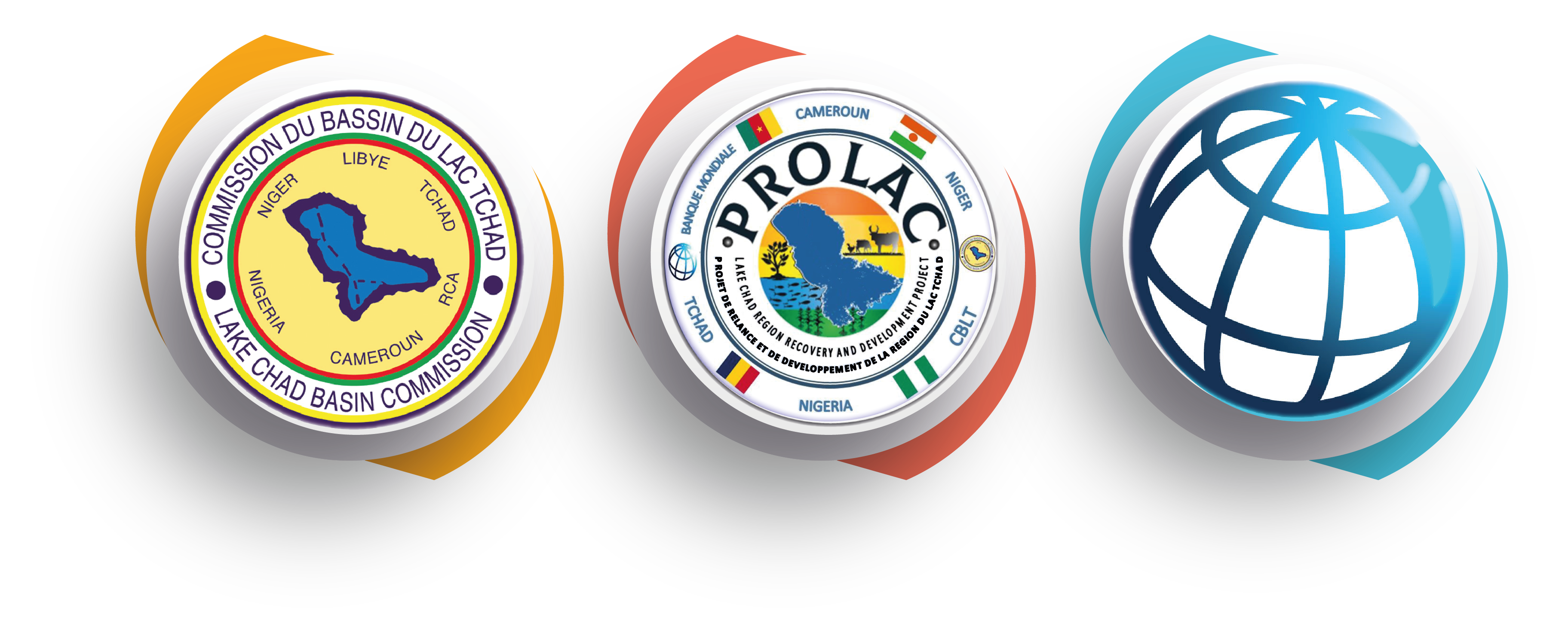 PRESENTATION OUTLINE
Background
Aim and Objectives
Various Departments that Generate Data in BAY Universities
Region of Interest (Vector and Raster Data)
Geospatial Data Available
Climate Data Available
Attributes Data Available
Opportunities
Major Challenges
2nd  Forum Annuel International sur le Développement de la Région du lac Tchad
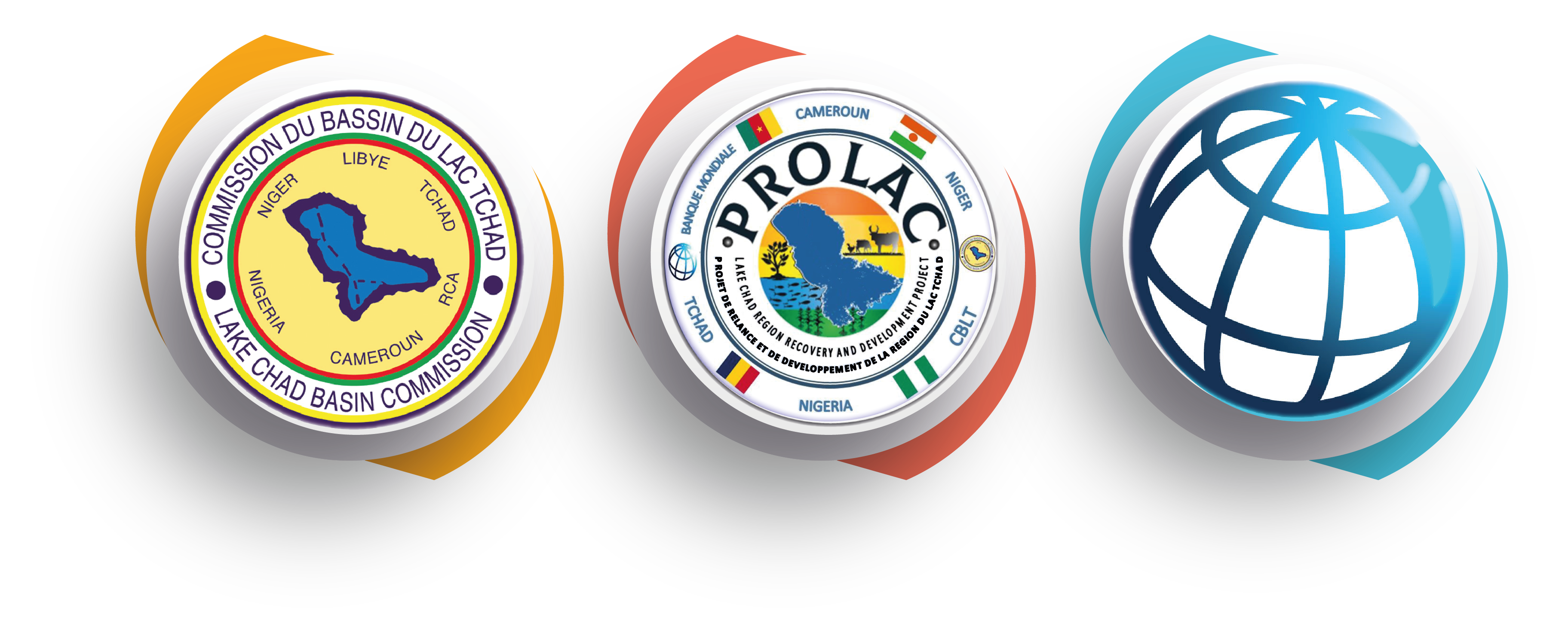 Background					1/2
LCBC Member States collect, store and process data within their States;
These data are fragmented in the States and are stored in different formats;
Both the data and information collected at States and LCBC are subject to loss/damage;
One of the assigned functions of LCBC is monitoring of Lake Chad and its environmental resources; and share to member states; or vis-visa;
LCBC: Lake Chad Information System (LIS), in GIS framework as RDB, is meant to manage and share a wide range of data and information from all LCBC member states and other stakeholders;
Thus, access to available knowledge on environmental resources of LCB via a regional database to strengthen collaboration comes timely.
2nd  Forum Annuel International sur le Développement de la Région du lac Tchad
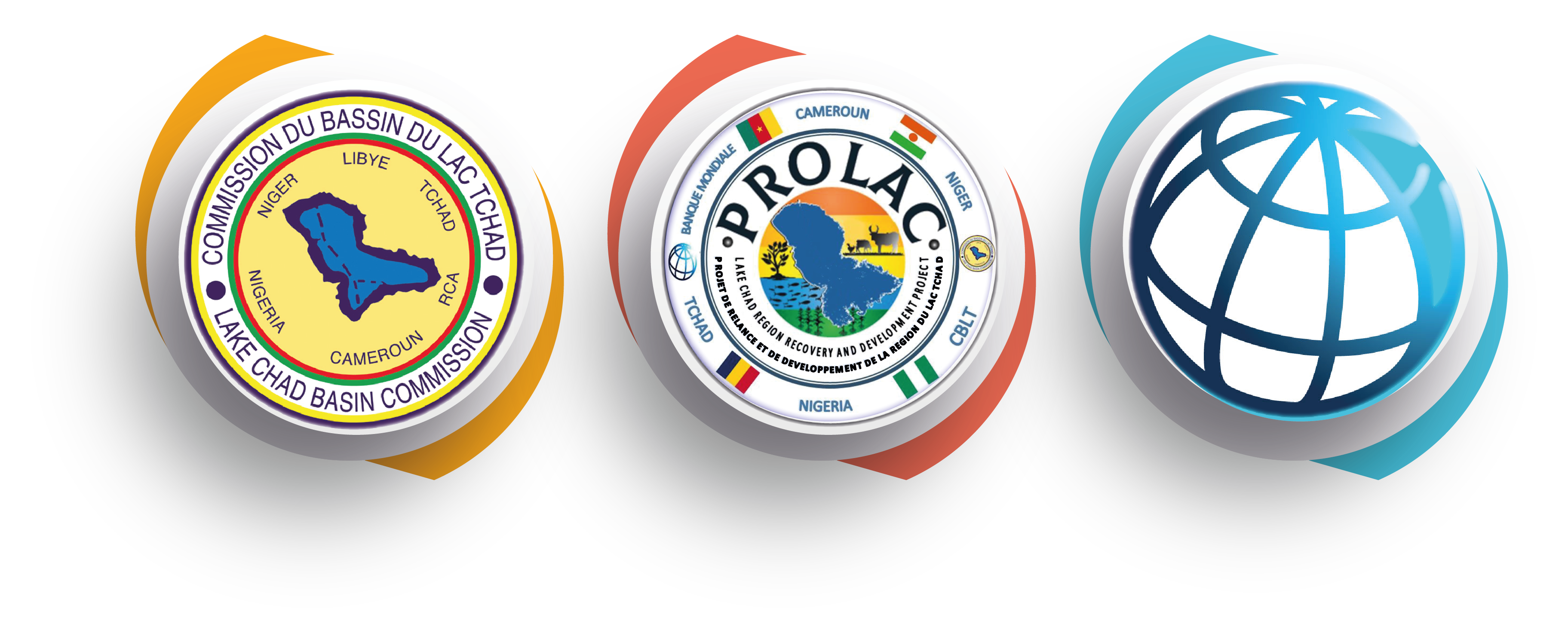 Background					1/2
Taking into consideration the MoU signed in December 2022 between 4 Universities in the LCB and LCBC,
University of Maiduguri representing the Universities in the Nigerian Sector of the Lake Chad,
University of Maiduguri, Borno State; Modibbo Adama University, Yola, Adamawa State; and Yobe State University, Damaturu, Yobe State, therefore,
The University of Maiduguri, representing the Nigerian Universities in the LCB, is committed to present and share the  existing data, particularly Geospatial to populate the KMP/LIS.
2nd  Forum Annuel International sur le Développement de la Région du lac Tchad
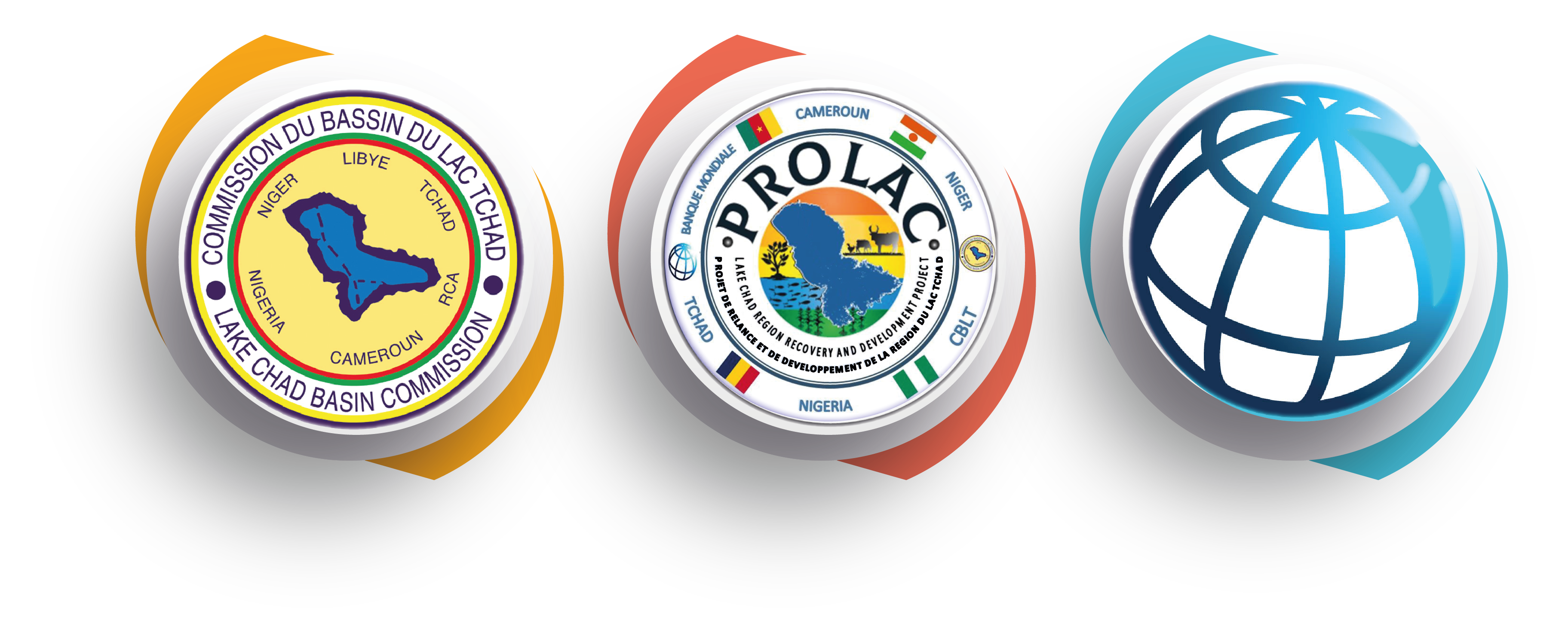 Aim and Objectives
This presentation aims not only to present major Academic Departments and Centres that generate relevant data as input to LIS/KMP, but also indicate existing data for RGSDB @ “Level A” (L-A) within the Lake Chad Region for regional scientific collaboration.
Objectives are to:
Show ROI for relevant Geospatial data available;
Indicate Attributes data available;
Present opportunities to “L-B”, in preparation for 3rd Forum; &
Discuss major challenges for sustainability
2nd  Forum Annuel International sur le Développement de la Région du lac Tchad
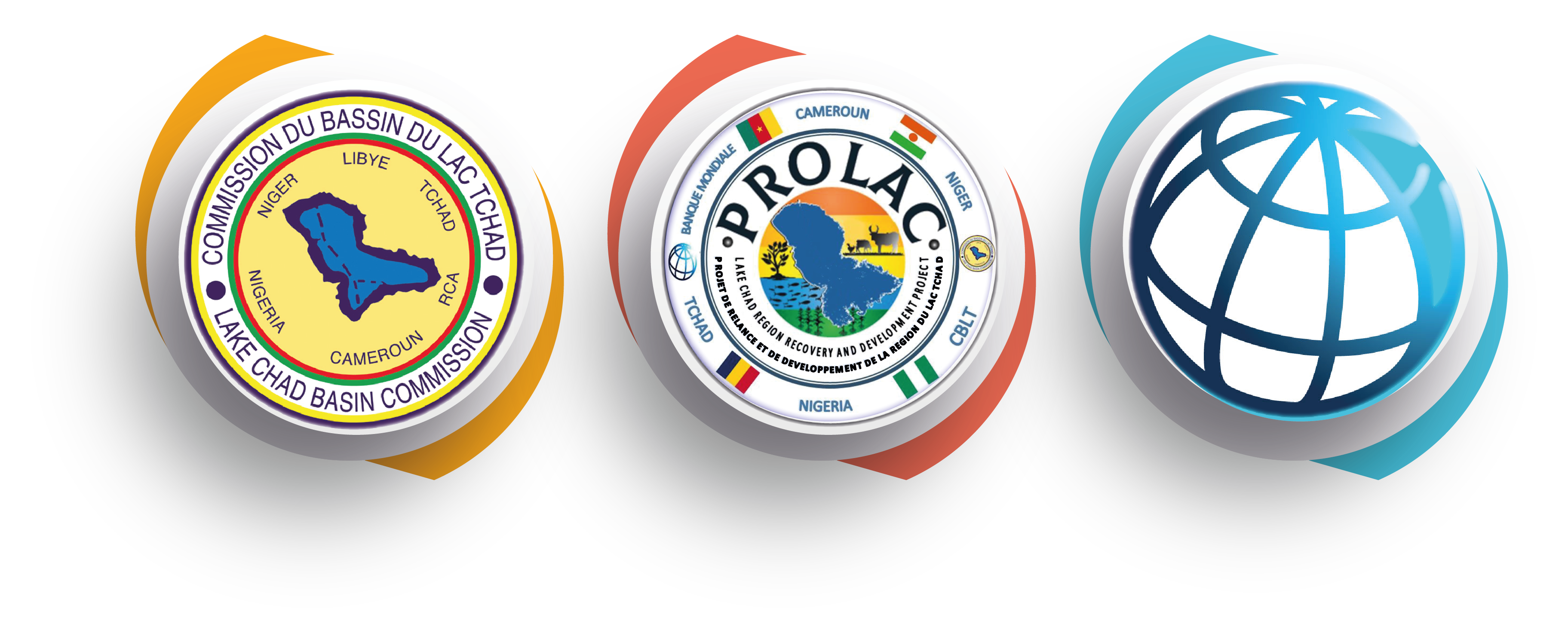 Data Generating Departments 1/2
Spatial and Attribute Data Generating Departments and Centres
Department of Agricultural and Environmental Engineering;
Department of Civil and Water Resources Engineering; 
Department of Environmental Biology;
Department of Forestry;
Department of Geography;
Department of Geology;
Department of Soil Science; and
Centre for Disaster Risk Management and Development Studies (CDRM&DS);
Water Resources Capacity Building Network Centre (WRCBNC)
2nd  Forum Annuel International sur le Développement de la Région du lac Tchad
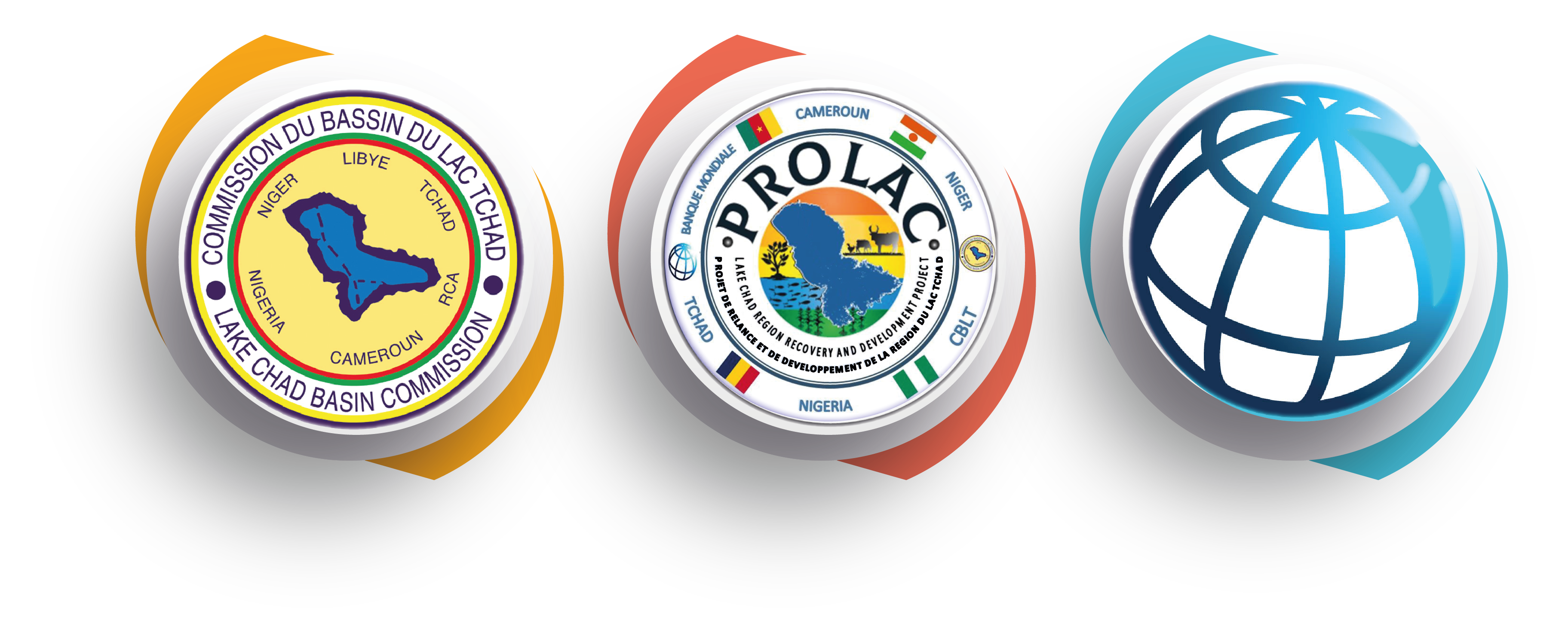 Data Generating Departments 2/2
Social Data Generating Departments and Centres
Department of Economics;
Department of Political Science;
Department of Sociology and Anthropology;
Centre for Peace, Diplomatic and Development Studies; and
Centre for the Study of Violent Extremism – New;
2nd  Forum Annuel International sur le Développement de la Région du lac Tchad
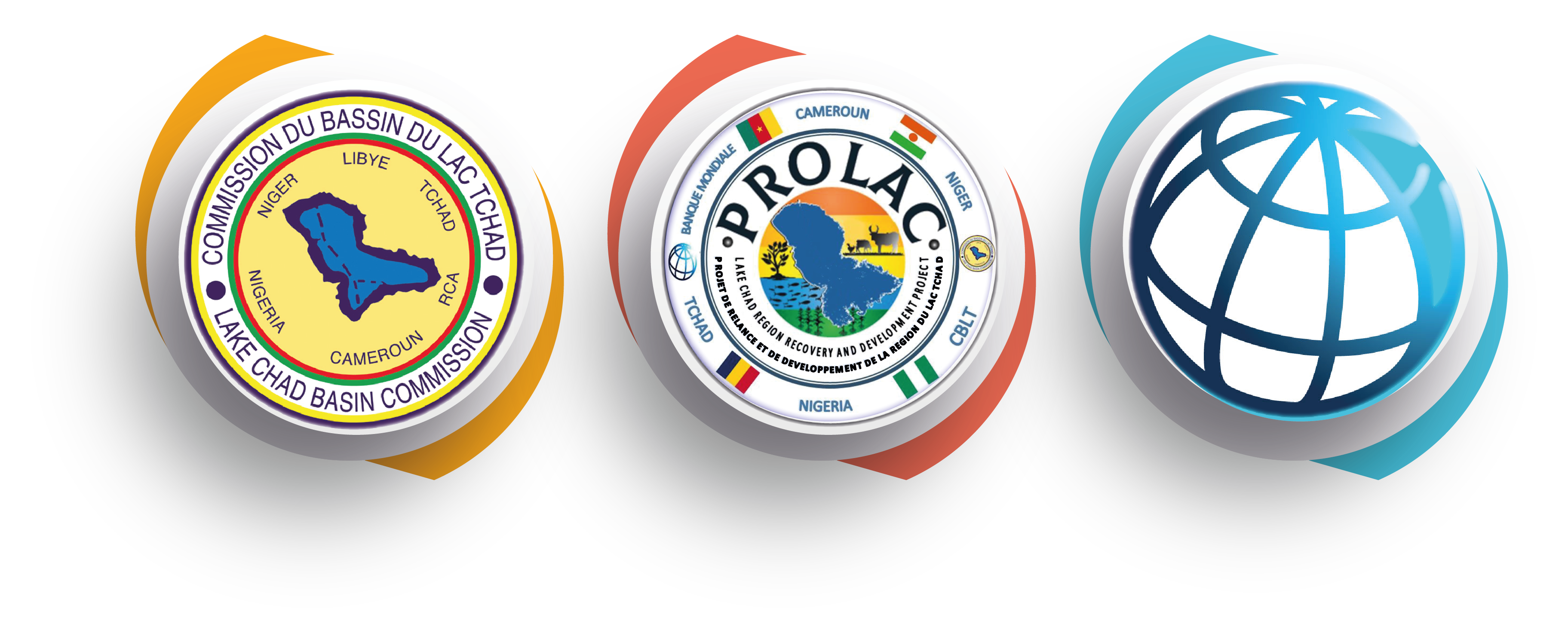 Region of Interest: ROI (Vector and Raster Data)
Entire Lake Chad Basin
Available Vector data Nigerian Sector of the Lake Chad Region
2nd  Forum Annuel International sur le Développement de la Région du lac Tchad
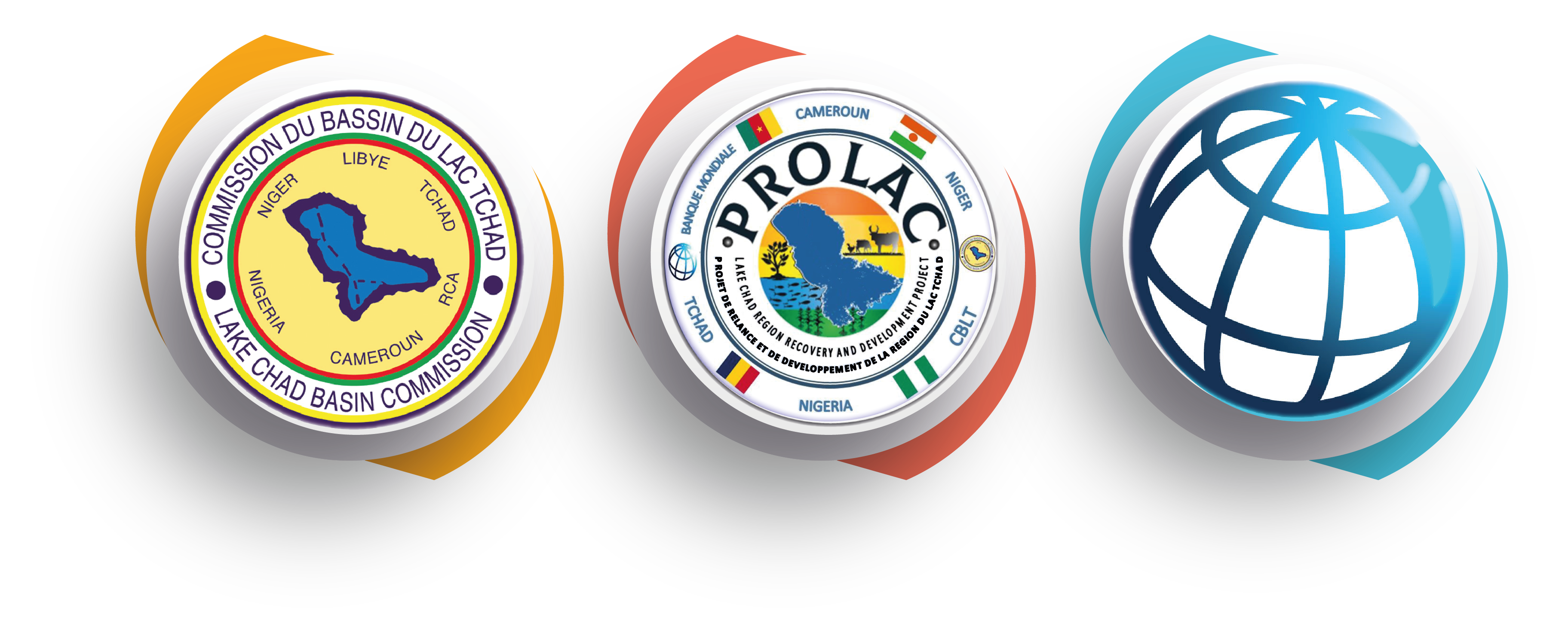 Available Geospatial Data @ Level A
Vector Data inform of boundaries, river systems
Raster Data (Landsat-8 Operational Land Imager)
Grid Data (Temperature)
Grid Data (Soil Moisture)
Grid Data (Vegetation);
Grid Data (Aster DEM – 30m; and Alos PALSAR 12.5m) for Flood and Hydrology Studies;
Grid Data (Rainfall – Precipitating Cloud);
Grid Data (Slope, Relief);
2nd  Forum Annuel International sur le Développement de la Région du lac Tchad
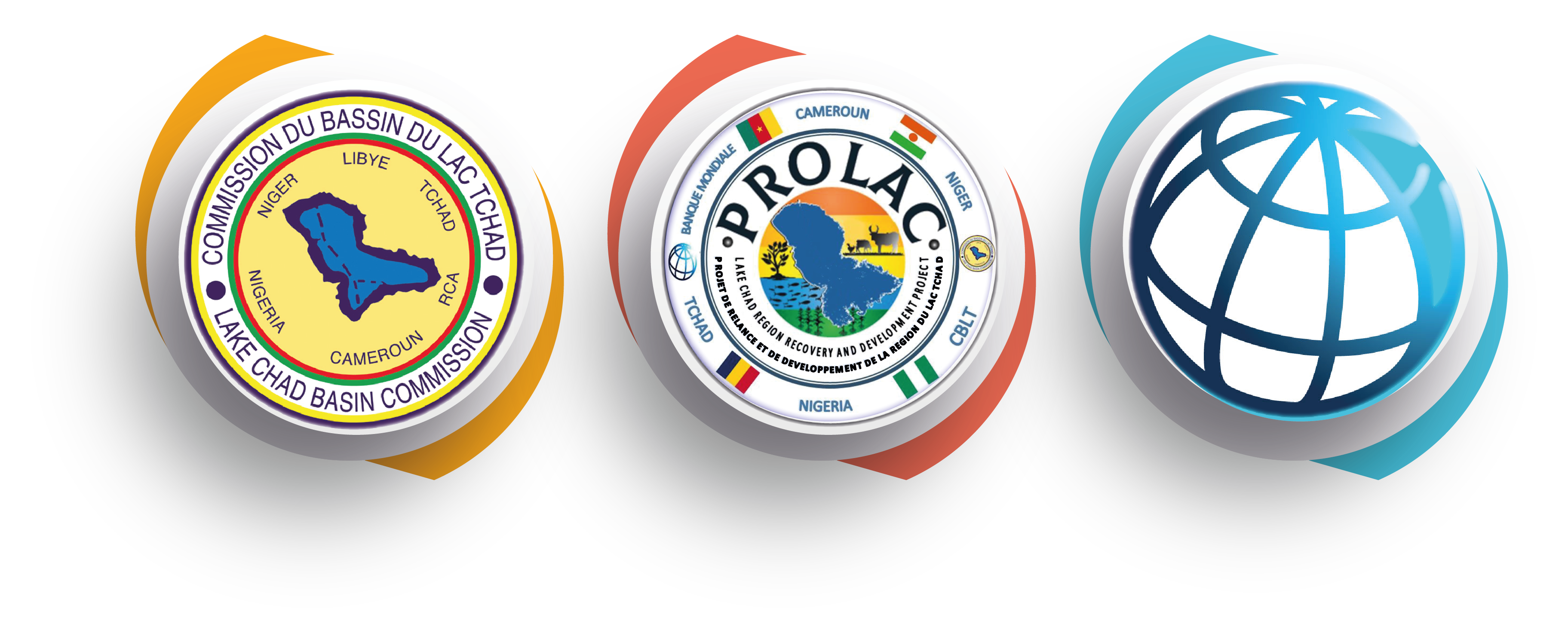 ROI for Available Raster Data
Landsat Tiles Available@ROI: 2013 - 2023
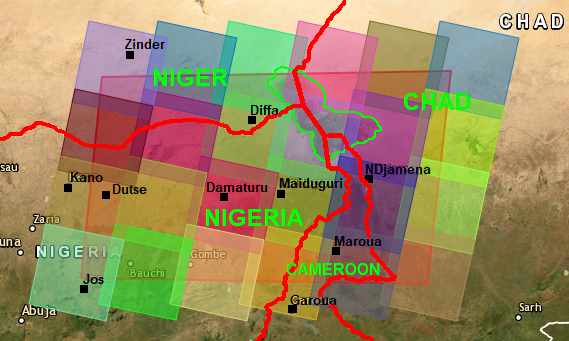 24 Landsat 8 OLI FootPrint (Paths and Rows) for LULC
Used for extraction of:
Land Surface Temperature; Soil Moisture; Water Bodies & Hydrology; Vegetation Studies; etc
2nd  Forum Annuel International sur le Développement de la Région du lac Tchad
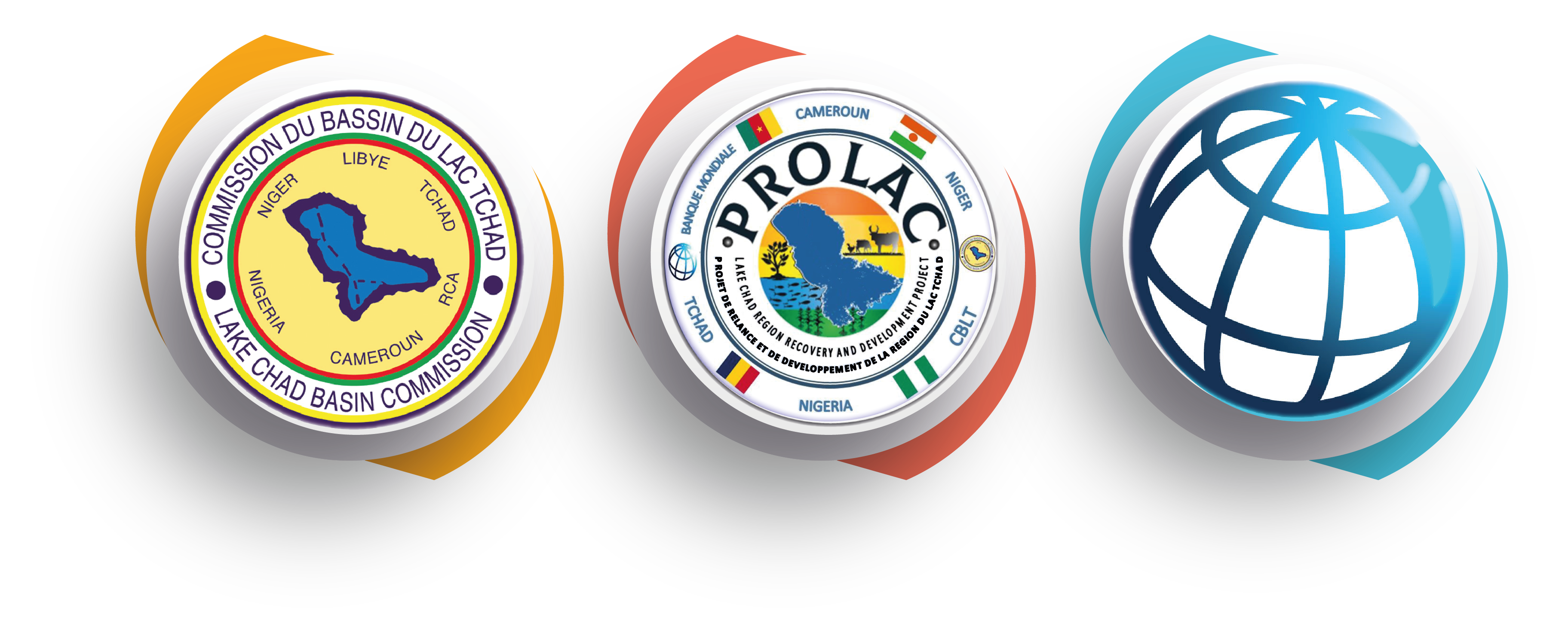 Summary of Data Available, Resolutions and Period
2nd  Forum Annuel International sur le Développement de la Région du lac Tchad
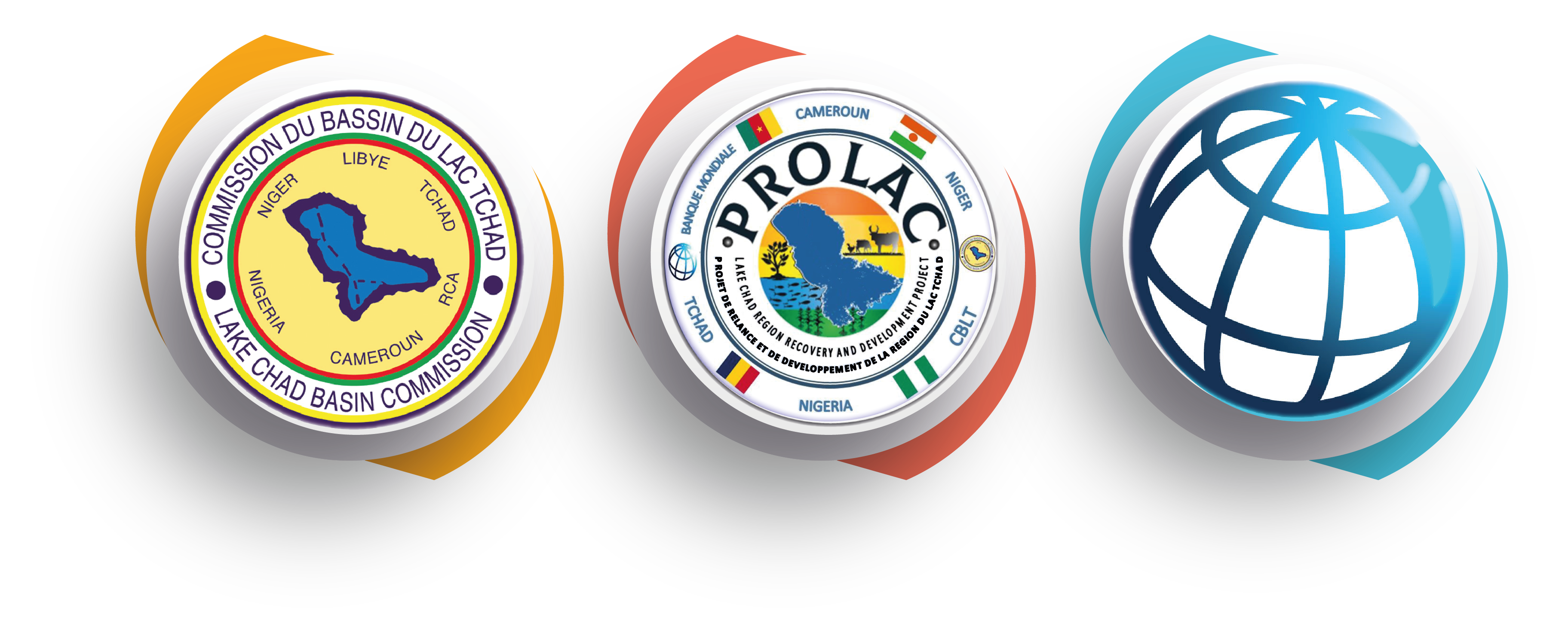 Opportunities – preparation for L-B Processing
Sustainable monitoring of Lake Chad environmental resources at local, national and regional levels; 
Possibility for Regional studies to meet LCBC assigned mandate;
LULC trend – 2017 to 2022 (10m);
Determination of Land surface Temperature;
Determination of Vegetation phenology;
Determination of Soil Moisture trend;
Hydrological and Hydrogeological Studies;
Ability to determine Evapotranspiration (input to Surface Energy Balance Algorithm for Land  (SEBAL) and for (WB)); and
Drought and Flood Monitoring Facilities
Water Balance (WB) components
2nd  Forum Annuel International sur le Développement de la Région du lac Tchad
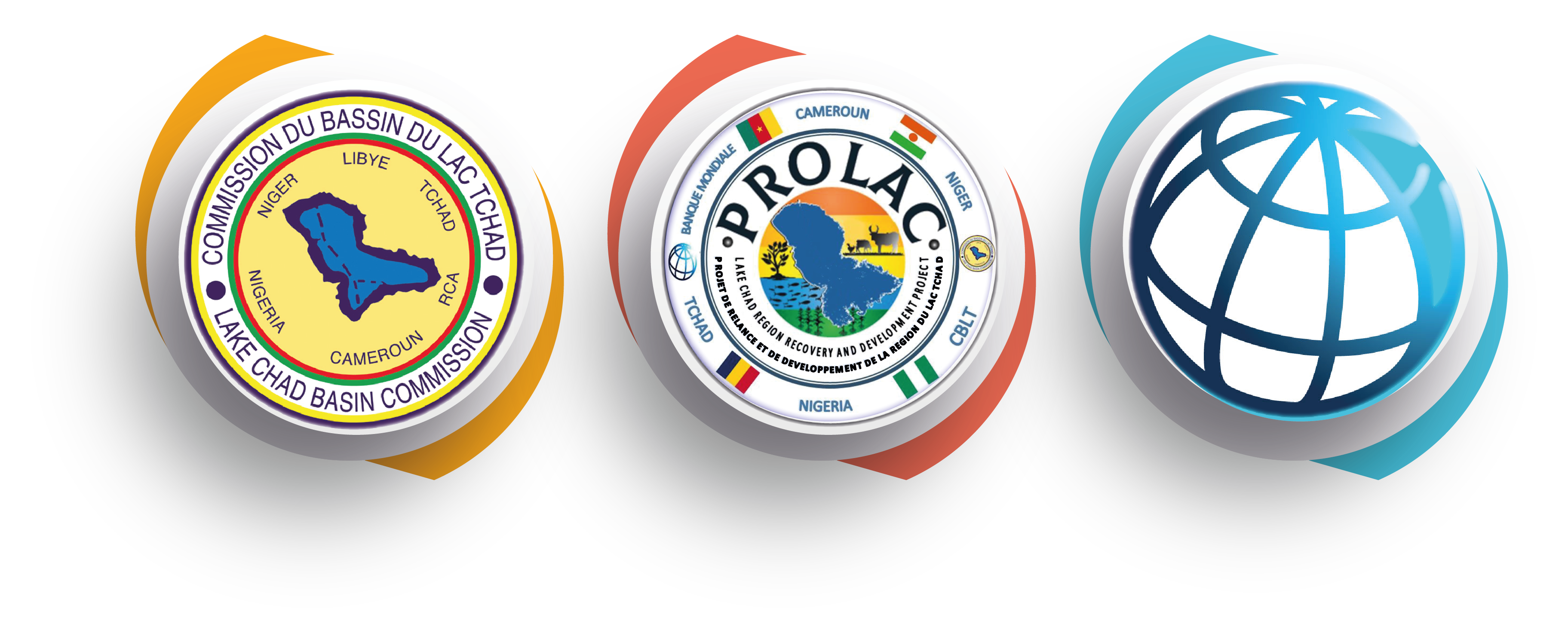 Variable mapped: LULC: 2017, 2018, 2019, 2020, 2021, 2022Sentinel-2 L2A
Major Challenges for Sustainability
Hardware in terms of storage capacities;
Processing large volume of spatial data to thematic products required different licensed software packages;
Most of Licensed Image Processing Software Packages are lacking in the Image Processing Laboratories;
Networking for dissemination of data and information;
Field verification and inability to cover strategic areas;
Inability to validate and calibrate the processed rainfall results from space borne system with in-situ records.
2nd  Forum Annuel International sur le Développement de la Région du lac Tchad
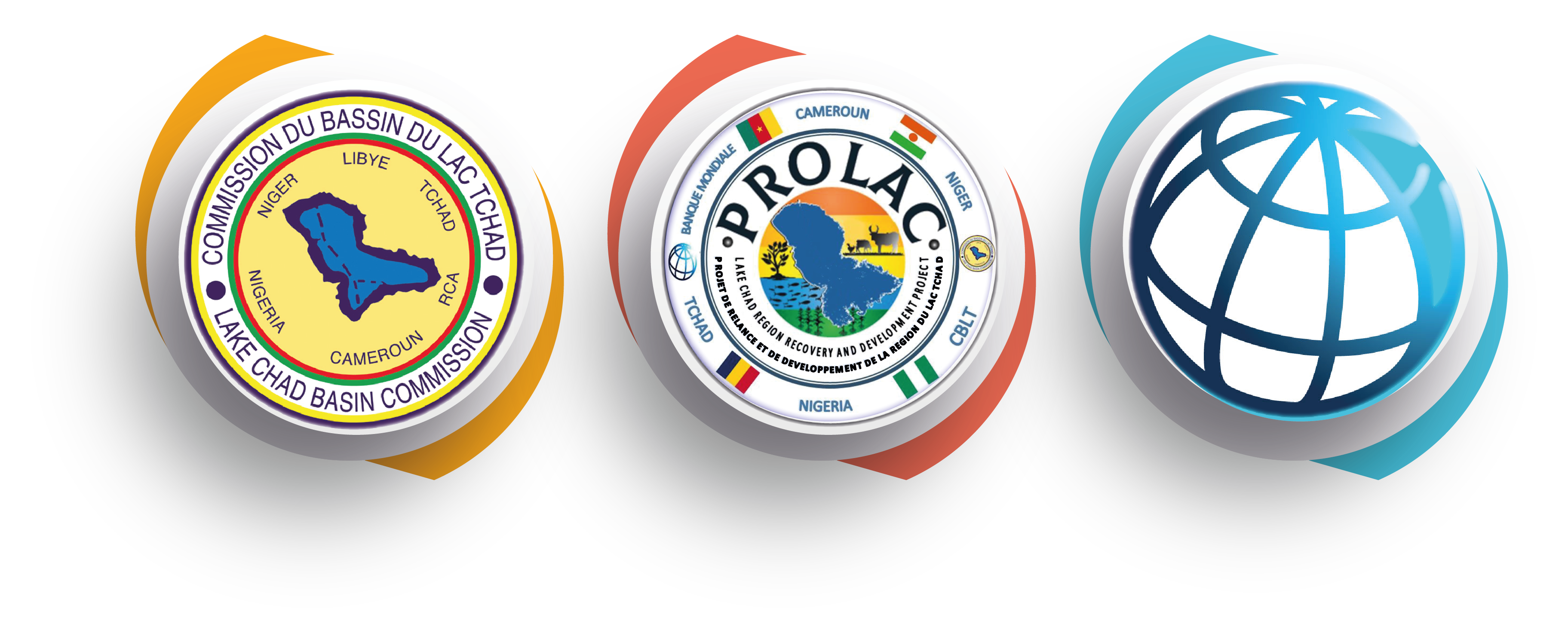 MERCI POUR VOTRE AIMABLE ATTENTION





THANK YOU FOR YOUR KIND ATTENTION
DEUXIEME FORUM ANNUEL INTERNATIONAL POUR LE DEVELOPPEMENT DE LA REGION DU LAC TCHAD